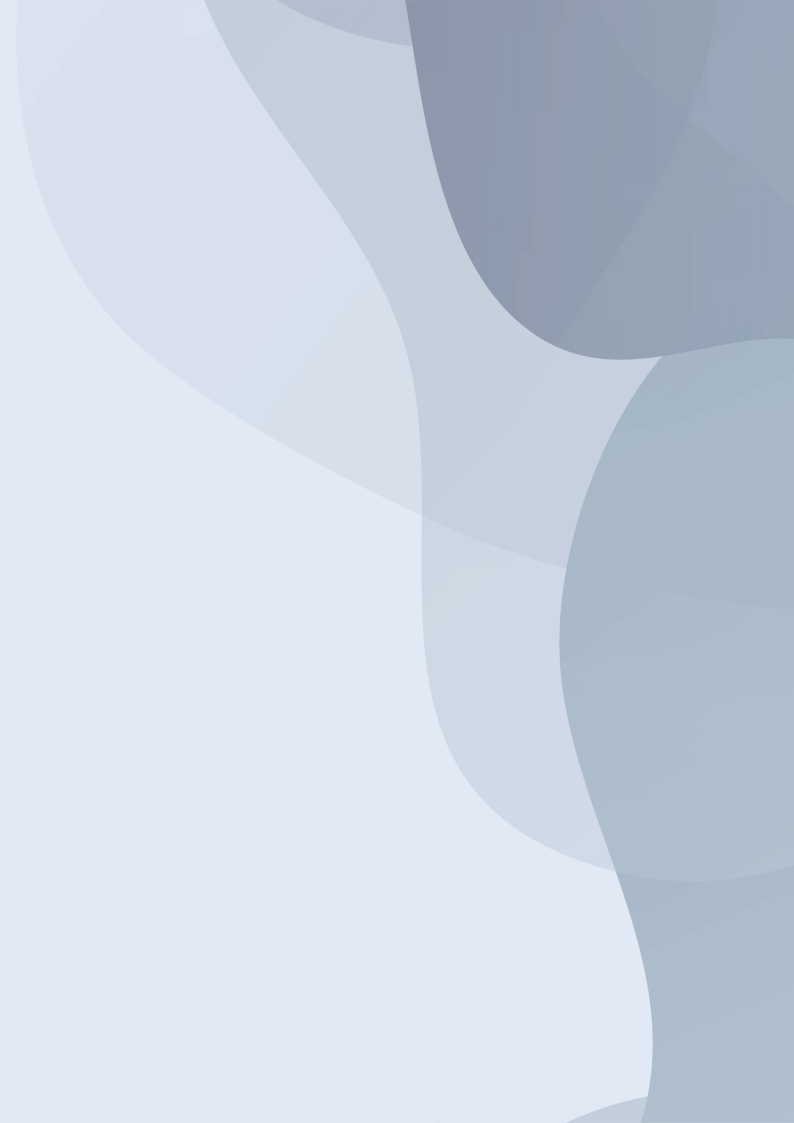 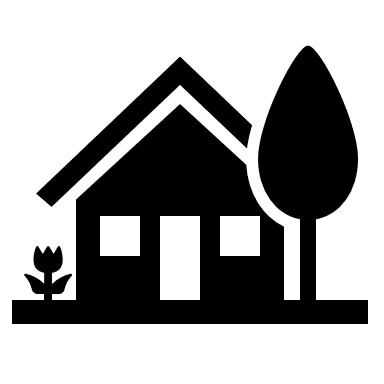 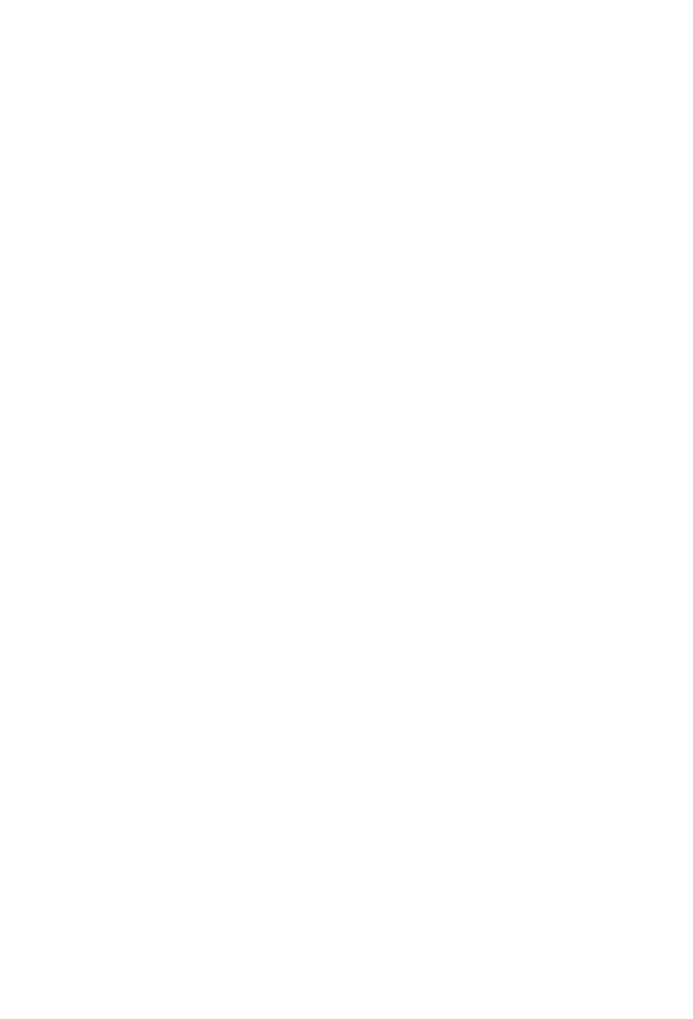 춘천동부노인복지관
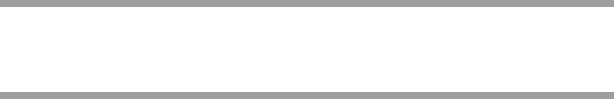 2023년 하반기 프로그램 접수안내
● 접수대상 : 복지관 회원 어르신(참고사항 확인)
● 접수기간 : 2023.7.26(수)~7.28(금)
● 추첨일 : 2023.8.3(목) 16:00
● 수납기간 : 2023.8.21(월)~8.25(금)
● 교육기간 : 2023.8.21(월)~11.10(금) / 12주
    *과목별 순차적 개강
● 수강료 : 15,000원
    (차상위 : 10,500원 / 유공자 : 7,500원 / 수급자 : 무료)






● 접수장소 : 복지관 2층 강당
● 접수이벤트 : 접수 순서대로 매 100번째(100, 200, 300…)
   접수자에게 소정의 상품 제공.
● 참고사항
 ㆍ 비회원 어르신은 접수일 이전 신규가입 후 접수하여 주시기 바랍니다.
 ㆍ 하반기 운영은 기관 사정으로 인해 변동될 수 있습니다.
 ㆍ 연말 냉∙난방기 설치 공사로 인하여 수업은 12주간 진행될 예정 이오니 양해 
     부탁드립니다. 
 ㆍ 개설과목은 프로그램 시간표를 참고하여 주시기 바랍니다.
 ㆍ 과목 요일 및 시간은 기관 및 강사 일정에 따라 변경될 수 있습니다.
문의ㅣ문화복지팀 033-255-8866
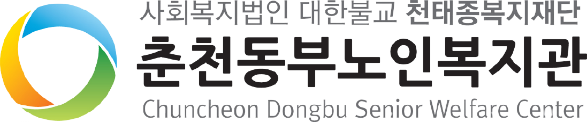 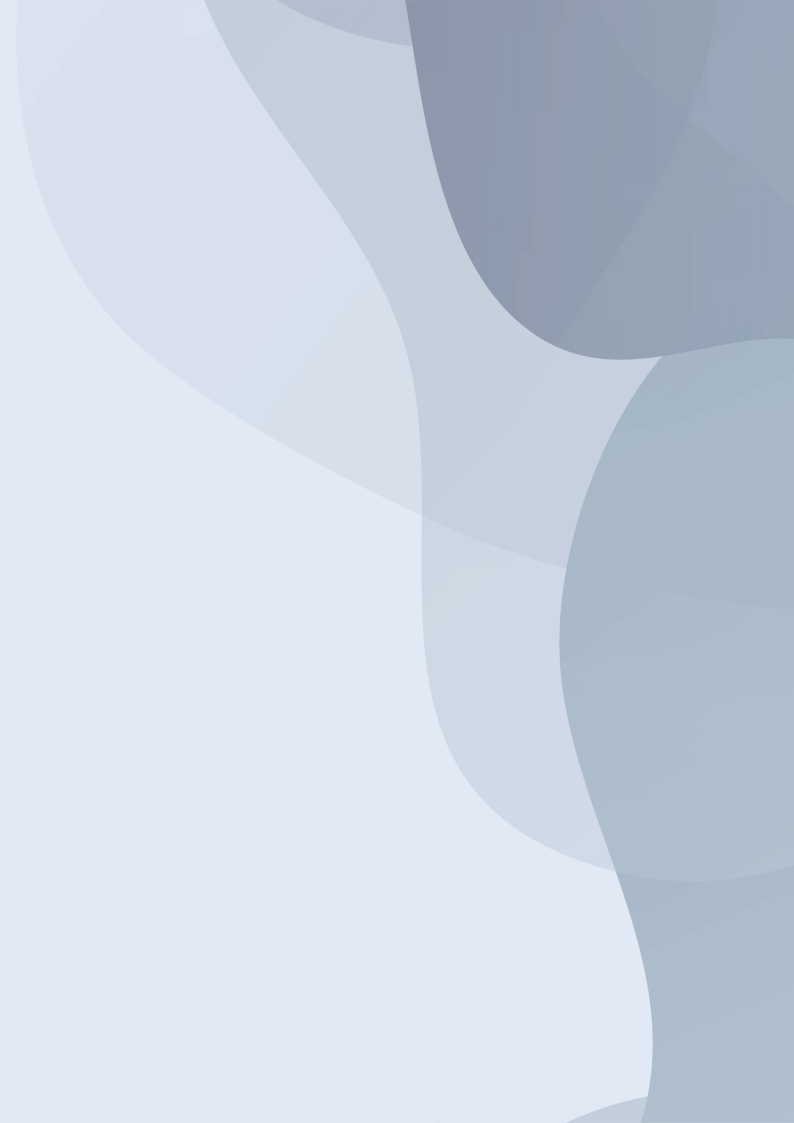 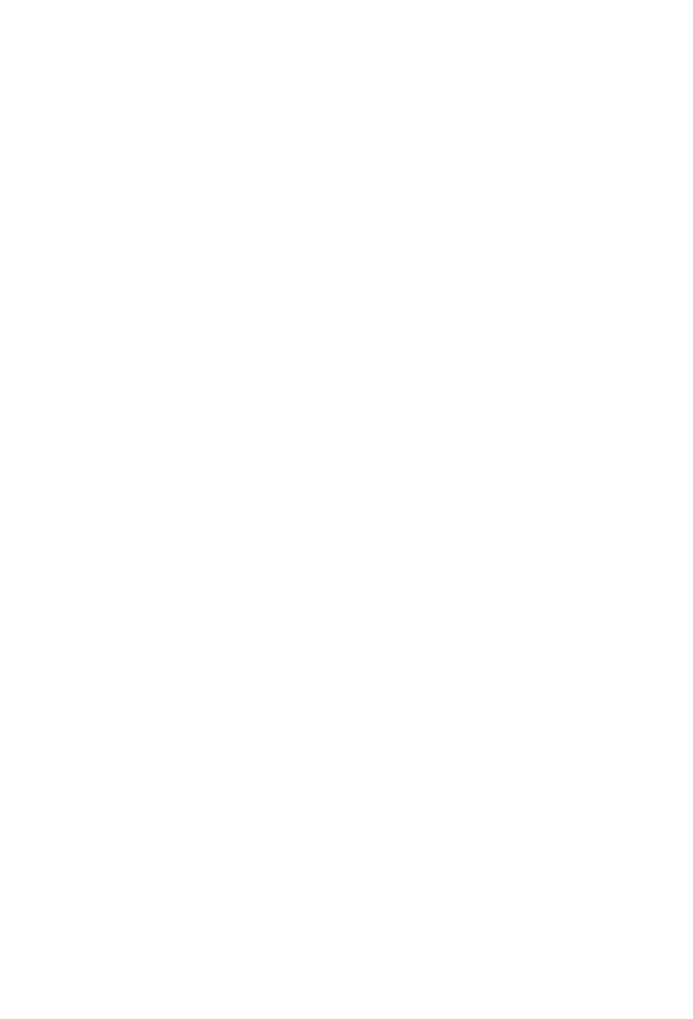 2023년 하반기 노년사회화교육
프로그램 시간표
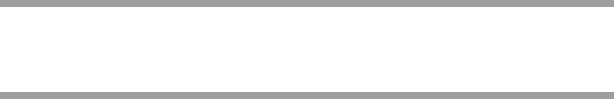 ●건강교실(12과목) ※교재 등 수업에 필요한 재료 및 물품은 본인 부담
●어문교실(4과목) ※교재 등 수업에 필요한 재료 및 물품은 본인 부담
문의ㅣ문화복지팀 033-255-8866
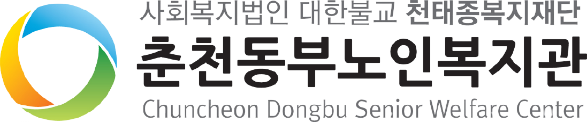 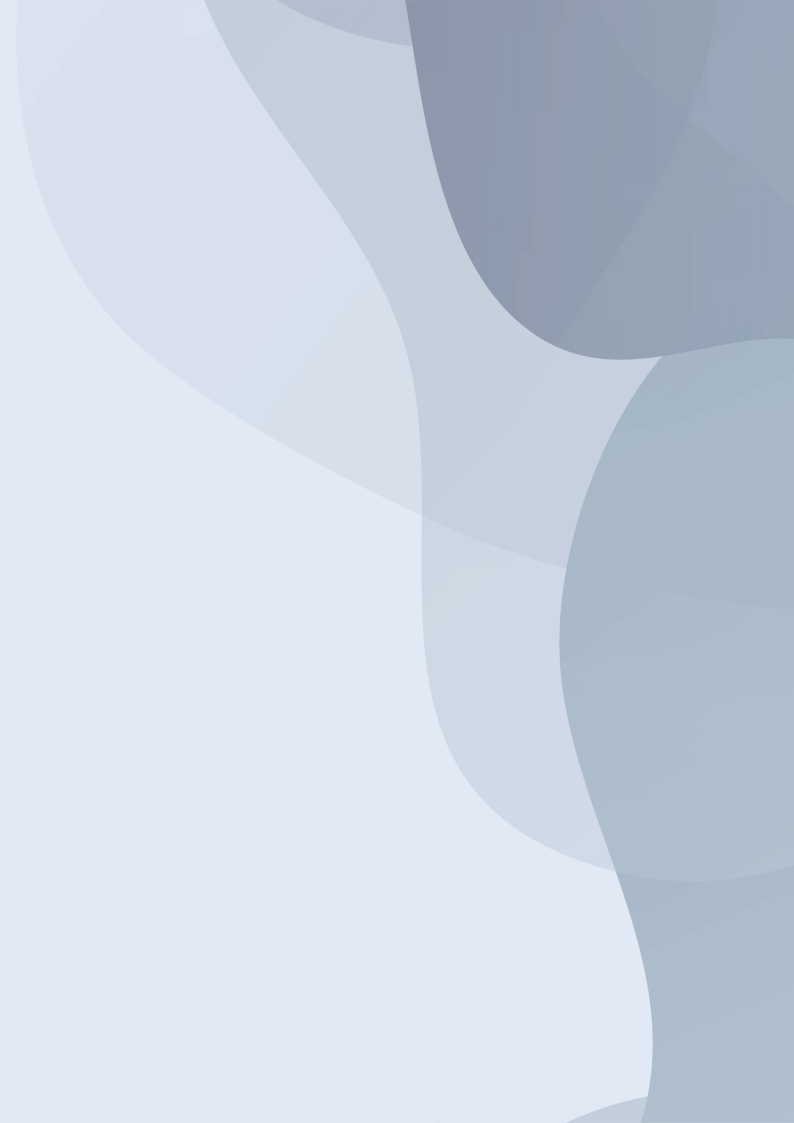 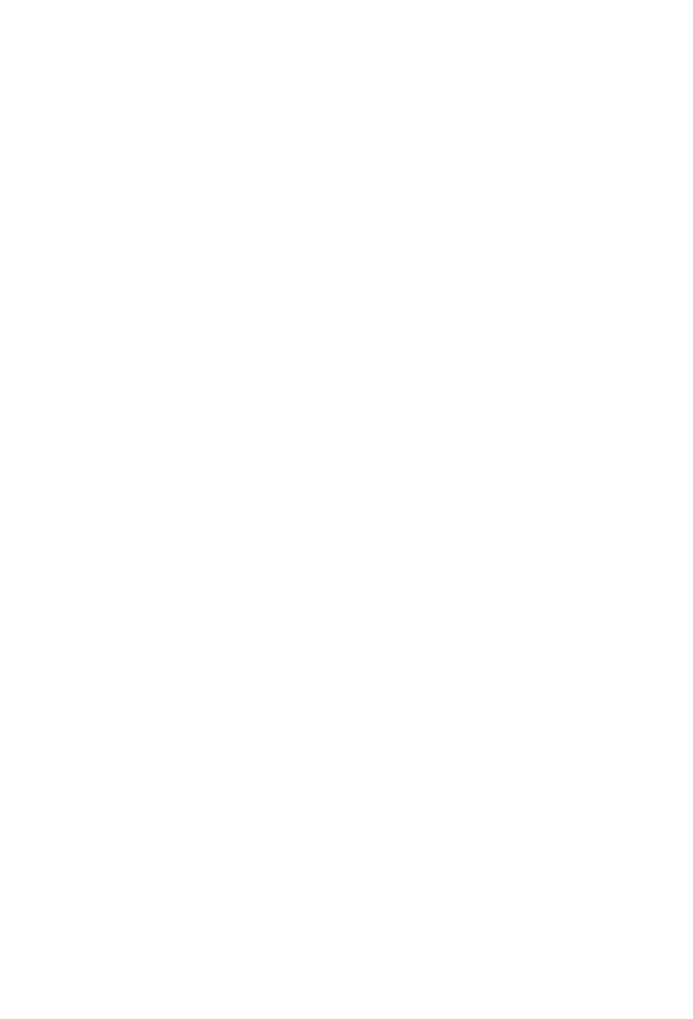 2023년 하반기 노년사회화교육
프로그램 시간표
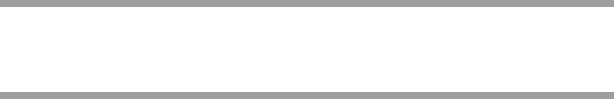 ●예능교실(10과목) ※악기, 교재 등 수업에 필요한 재료 및 물품은 본인 부담
●취미여가교실(4과목) ※교재 등 수업에 필요한 재료 및 물품은 본인 부담
문의ㅣ문화복지팀 033-255-8866
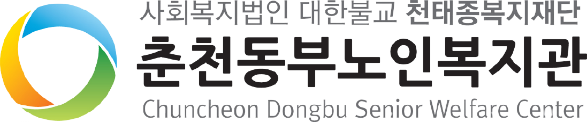 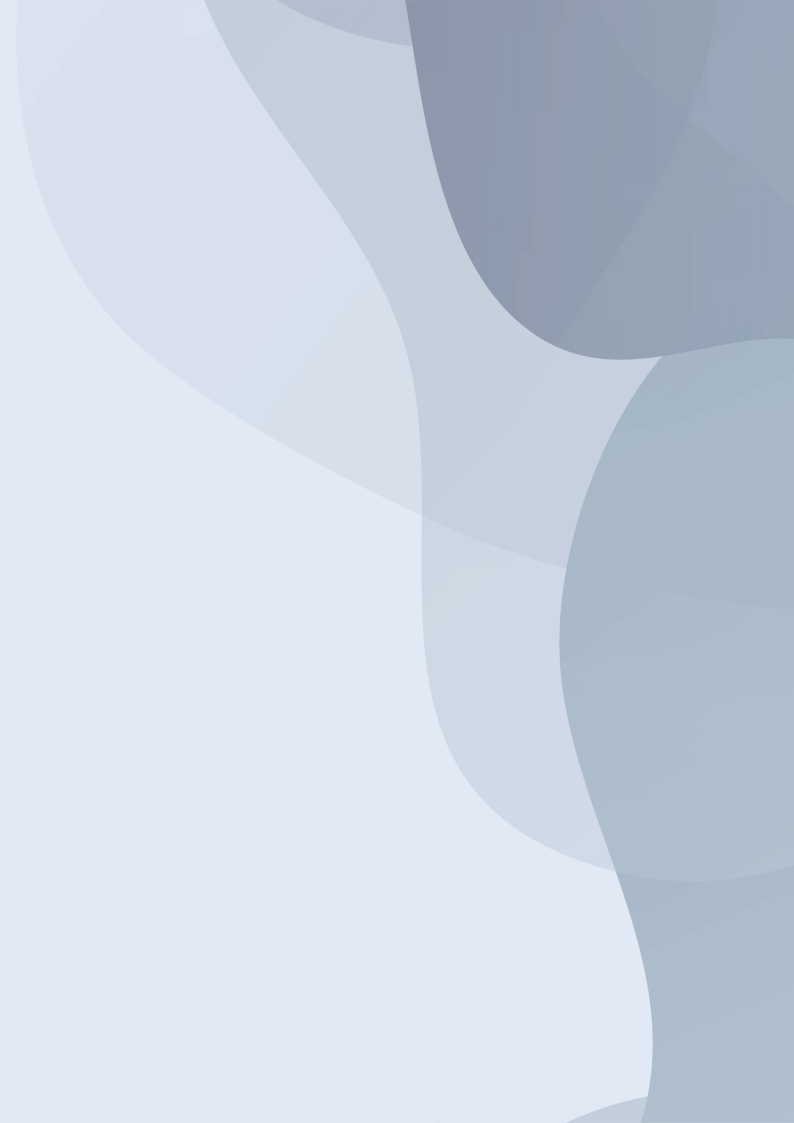 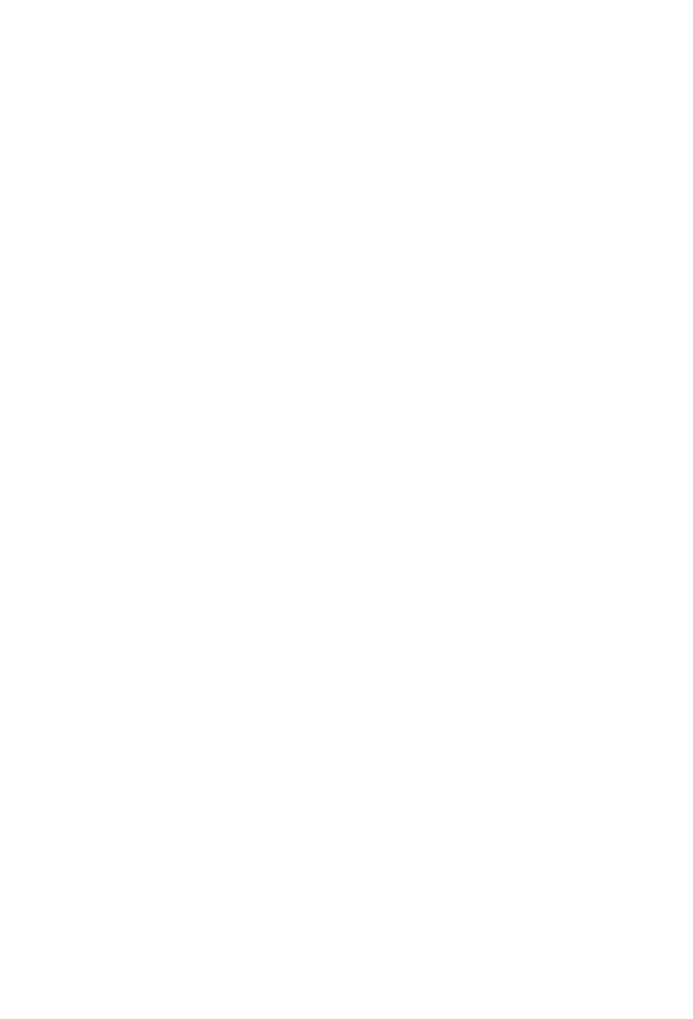 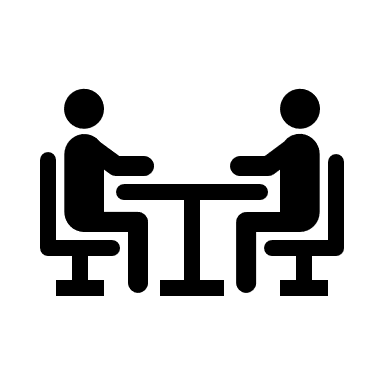 춘천동부노인복지관
회원가입&기타프로그램
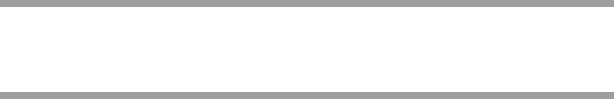 ●신규회원등록
●기타프로그램
● [환불규정]
 ㆍ 환불 진행 시 사무실로 내방하여 환불신청서 작성 및 통장사본 제출(필수)
 ㆍ 개강 이후 2주 이내 수강 시 환불 : 전액환불
 ㆍ 개강 이후 1개월 이내 수강 시 환불 : 접수된 수강료의 80%
 ㆍ 개강 이후 2개월 이내 수강 시 환불 : 접수된 수강료의 60%
 ㆍ 개강부터 2개월 이후 수강 시 환불은 불가함.
문의ㅣ문화복지팀 033-255-8866
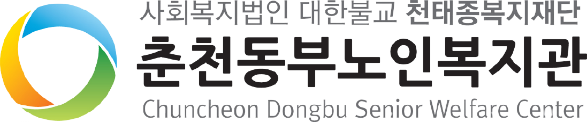